AMR ist mehr als nur Antibiotikaresistenzen:Zwei Beispiele aus Ostafrika
Kristina Roesel, PhD
Scientist Animal and Human Health program
International Livestock Research Institute (ILRI)
One Health Day / Tierärzte ohne Grenzen e.V.
Berlin, 7. November 2022
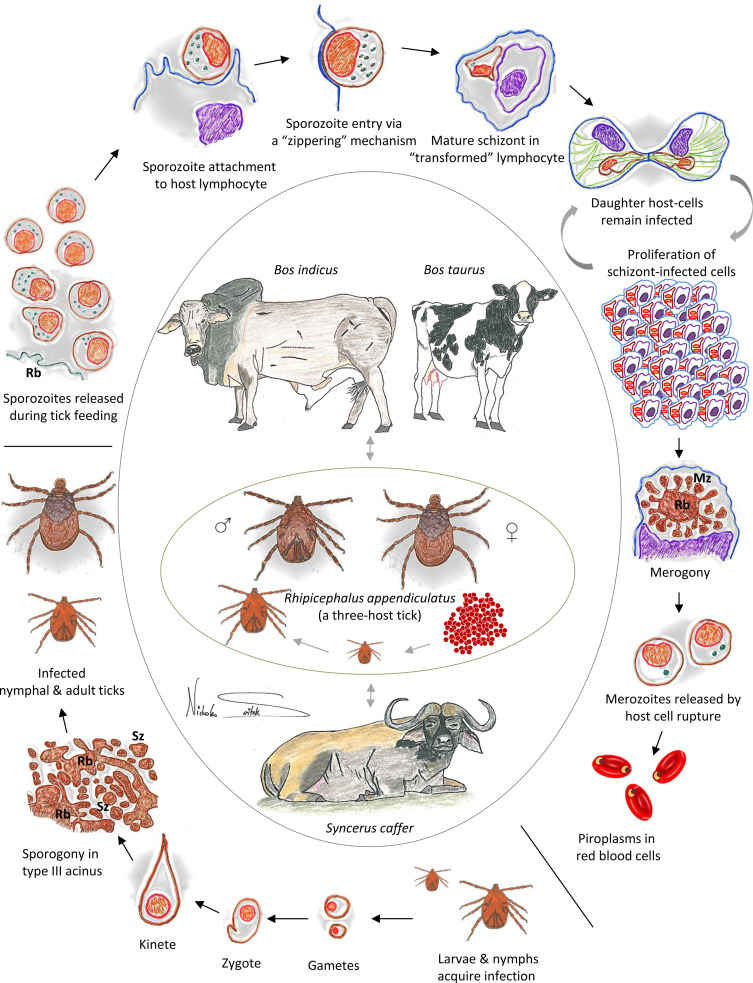 Beispiel 1: Akarizidresistenzen
T. parva: Ostküstenfieber
Schildzecken
Reservoirwirte

Lymphozyten + Erythrozyten
Fieber, Lymphknotenschwellung, Leukopenie, Dyspnoe, Konstipation – dann Durchfall, Anämie

(Bu)Parvaquon

„Impfung“ (ITM) und Zeckenbekämpfung
Life cycle stages of Theileria parva as it cycles through the mammalian and tick host. 
Originally published in dx.doi.org/10.1016/j.ttbdis.2016.02.001 
(Drawing by: ILRI/Nicholas Svitek)
Beispiel 1: Akarizidresistenzen
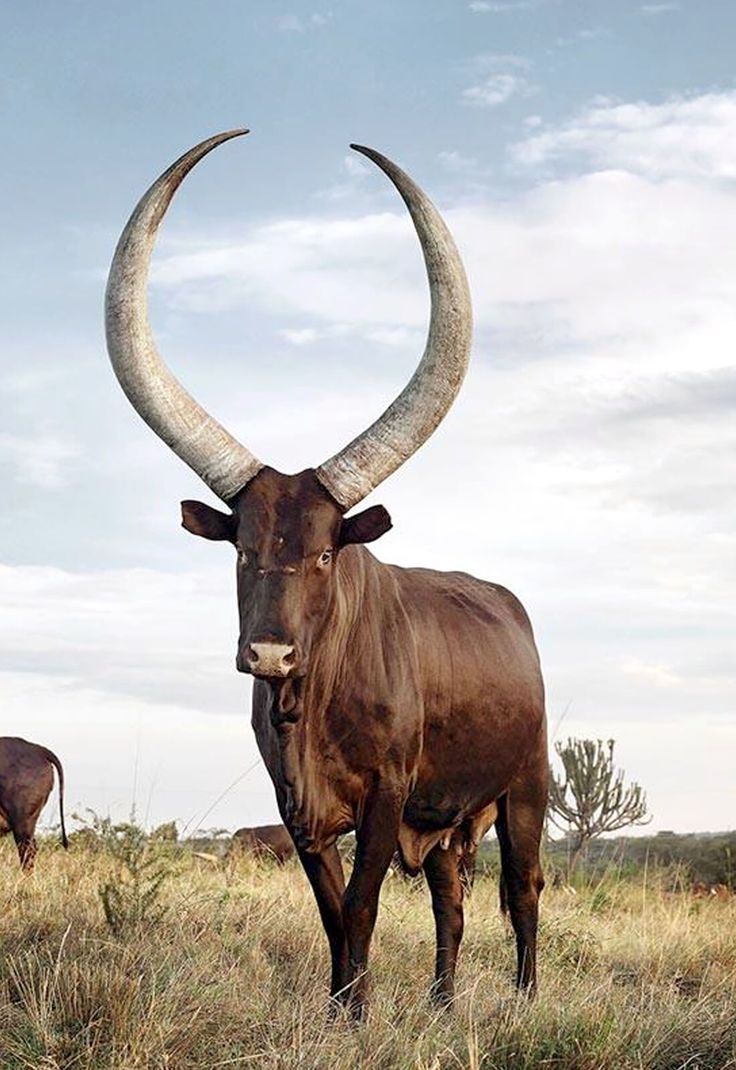 © Daniel Naudé
1960’s “Wohlstand für alle“
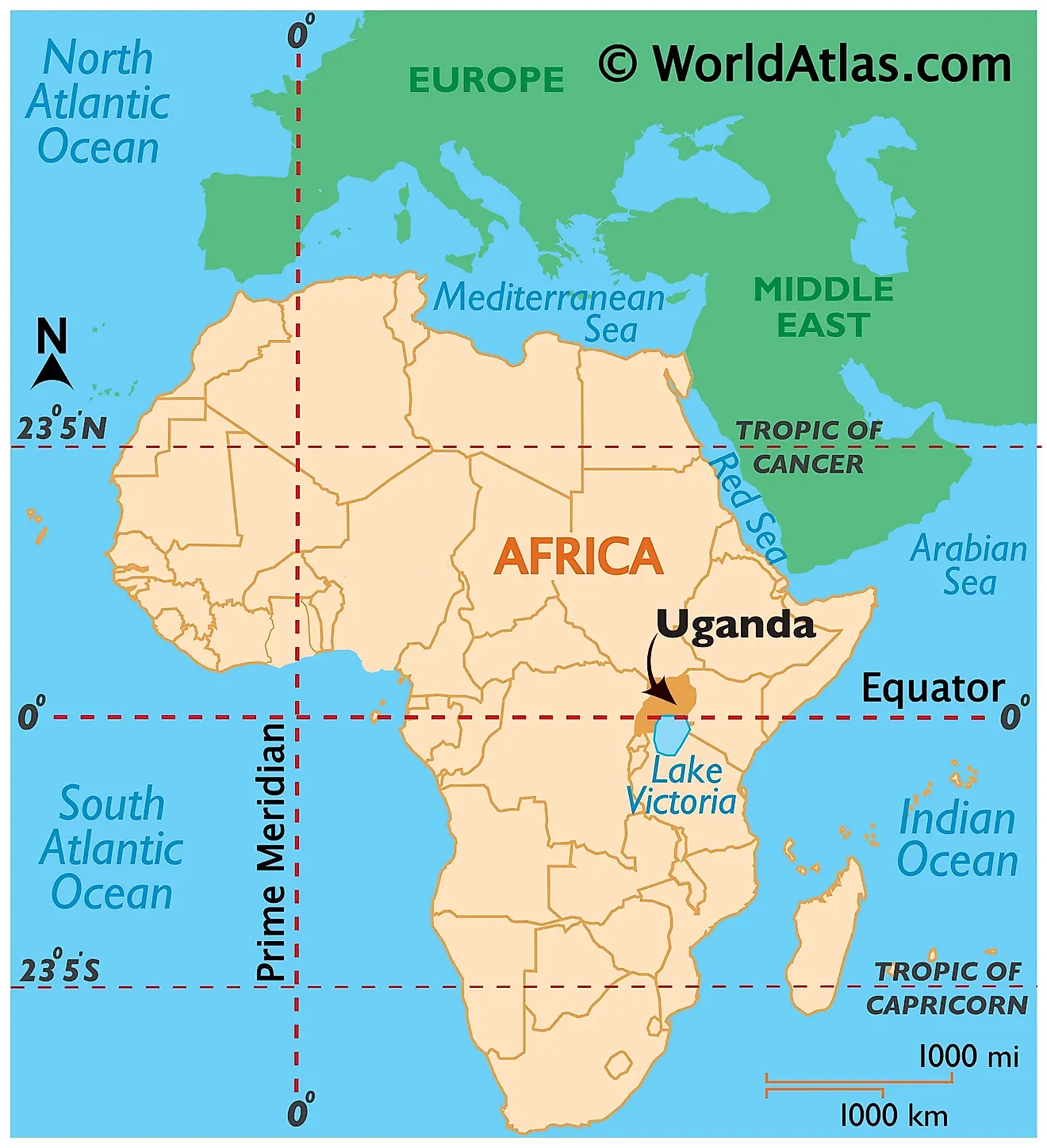 Biodiversity
“drunk ticks”
Video Milk Dilemma: https://www.youtube.com/watch?v=d0J11O4TSZg
References
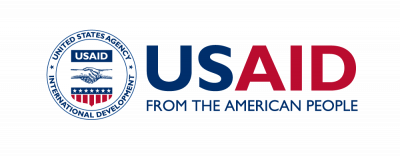 ILRI Boma podcast, episode on ECF: https://www.ilri.org/livestock-matters/media/episode-5-boma-east-coast-fever-tackling-neglected-livestock-diseases-africa

Groot MJ and van’t Hooft KE (2016) The Hidden Effects of Dairy Farming on Public and Environmental Health in the Netherlands, India, Ethiopia, and Uganda, Considering the Use of Antibiotics and Other Agro-chemicals. Front. Public Health 4:12. doi: 10.3389/fpubh.2016.00012  

Githaka et al., Review 2022 https://doi.org/10.1016/j.crpvbd.2022.100090 

George et al., 2004 https://doi.org/10.1017/S0031182003004682 

Abbas et al., 2014 https://doi.org/10.1016/j.vetpar.2014.03.006 

NaLIRRI anti-tick vaccine, trial 2022: https://youtu.be/a-EXS5xs2ko
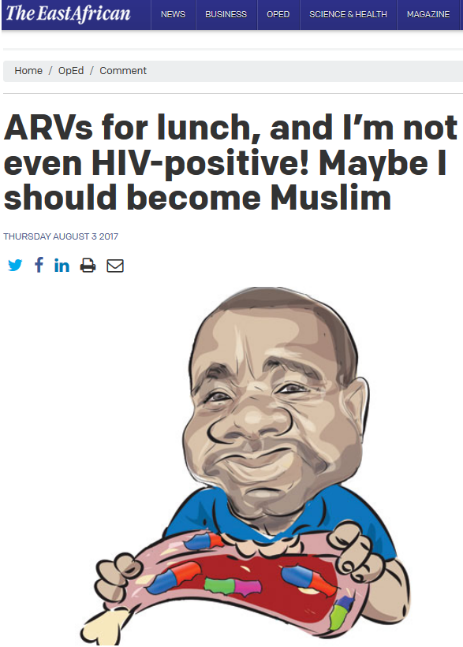 Beispiel 2: HIV-Medikamente zur Tiermast
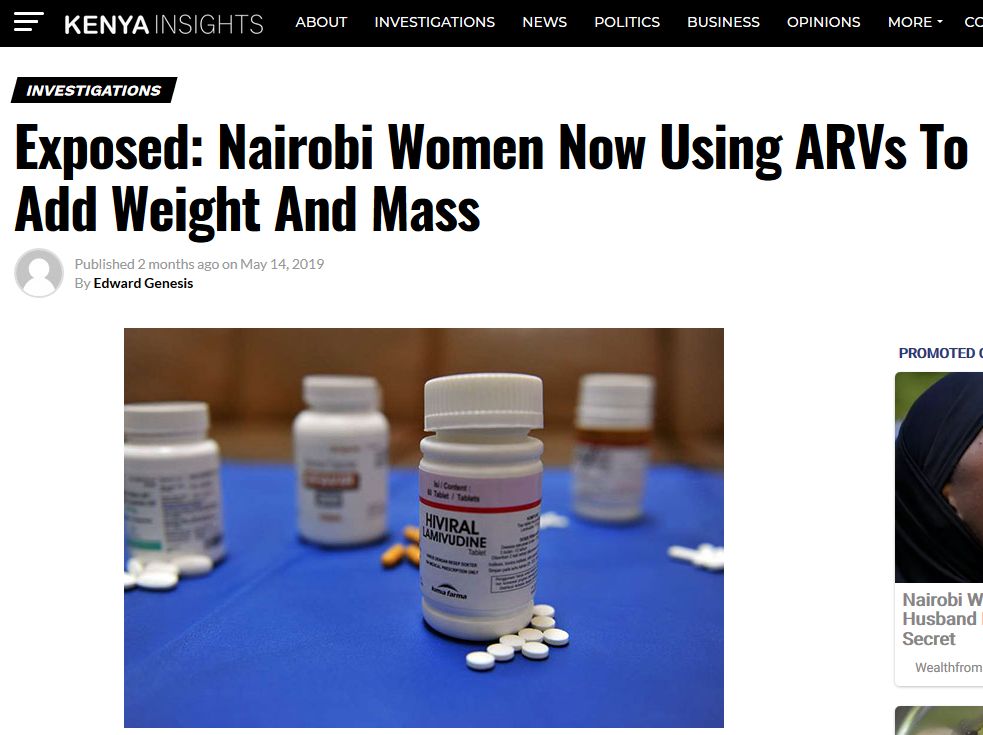 Uganda, 2021
~45 m EW
1.4m HIV+ 

47.6m Geflügel16m Ziegen
14.2m Rinder
4.5m Schafe
4.1m Schweine
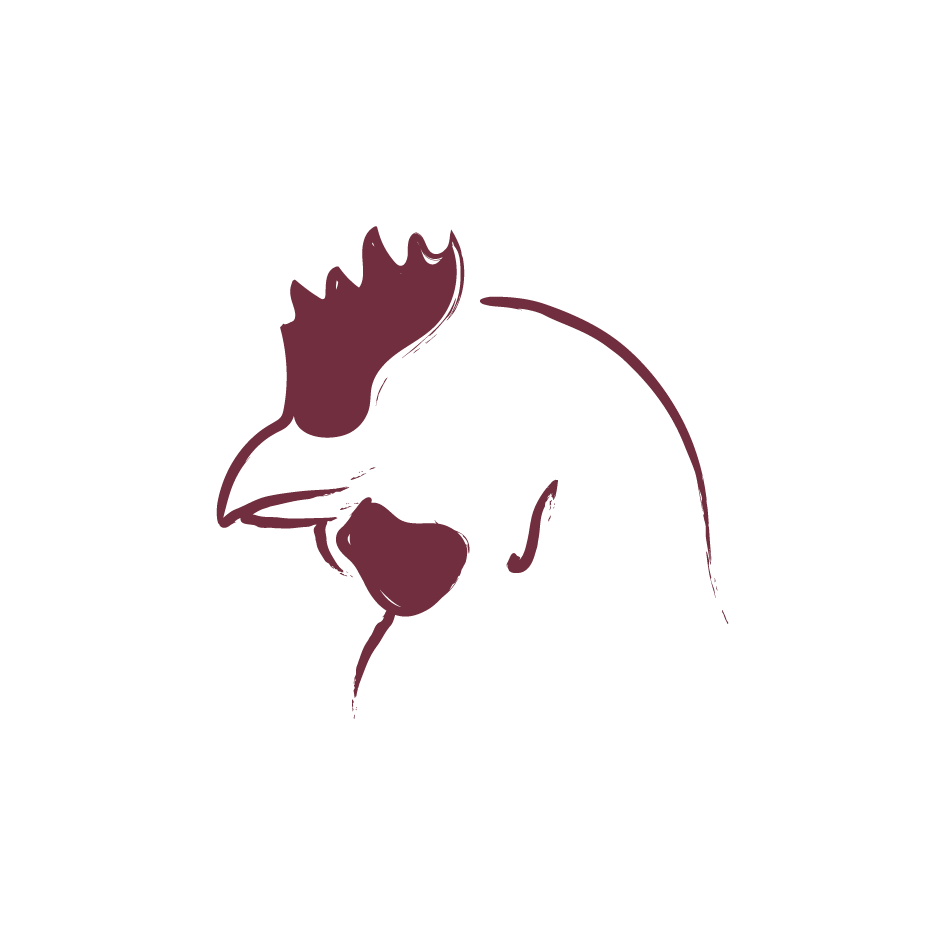 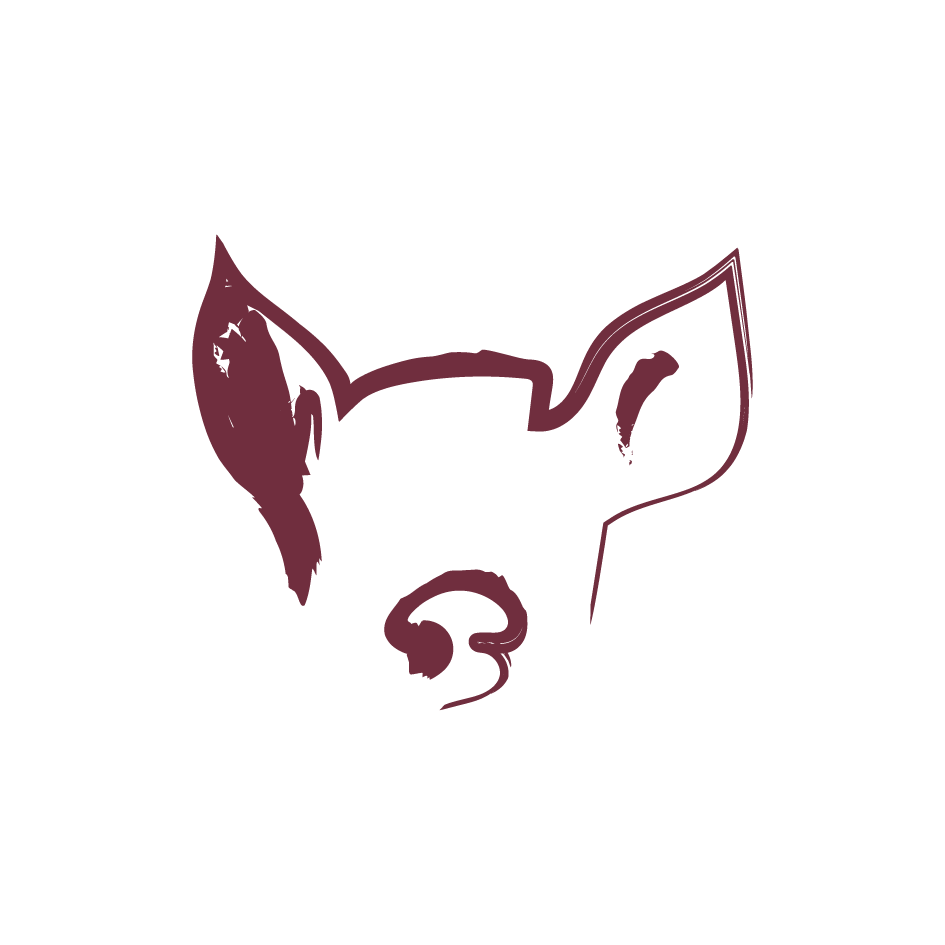 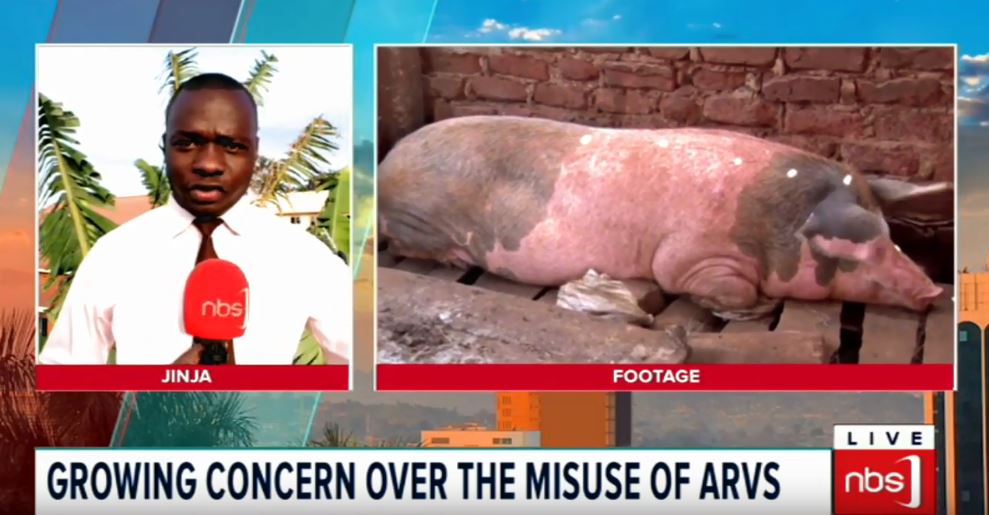 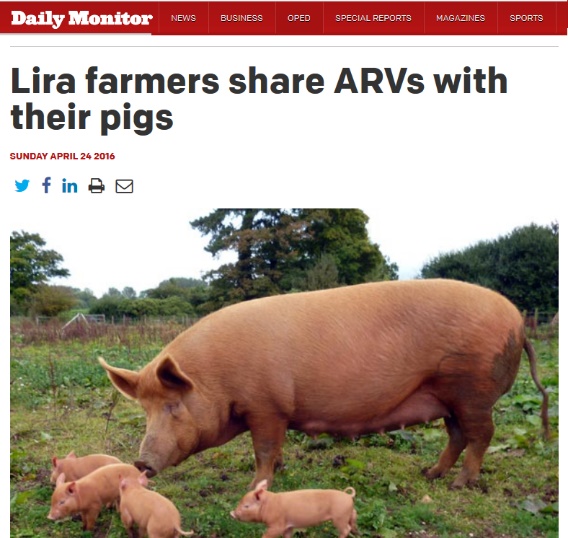 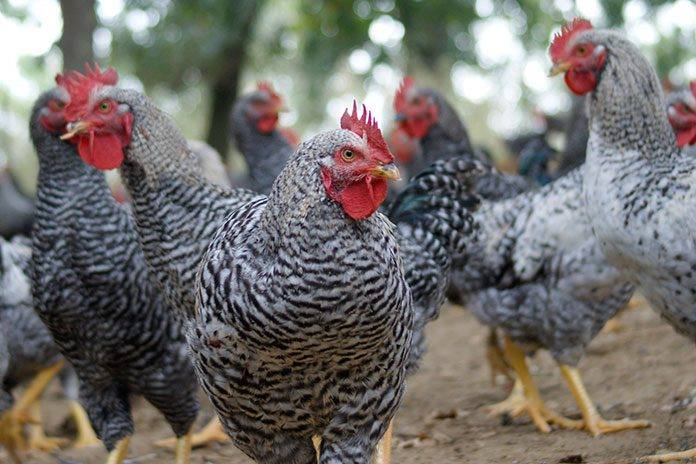 “kroiler”
Beispiel 2: HIV-Medikamente zur Tiermast
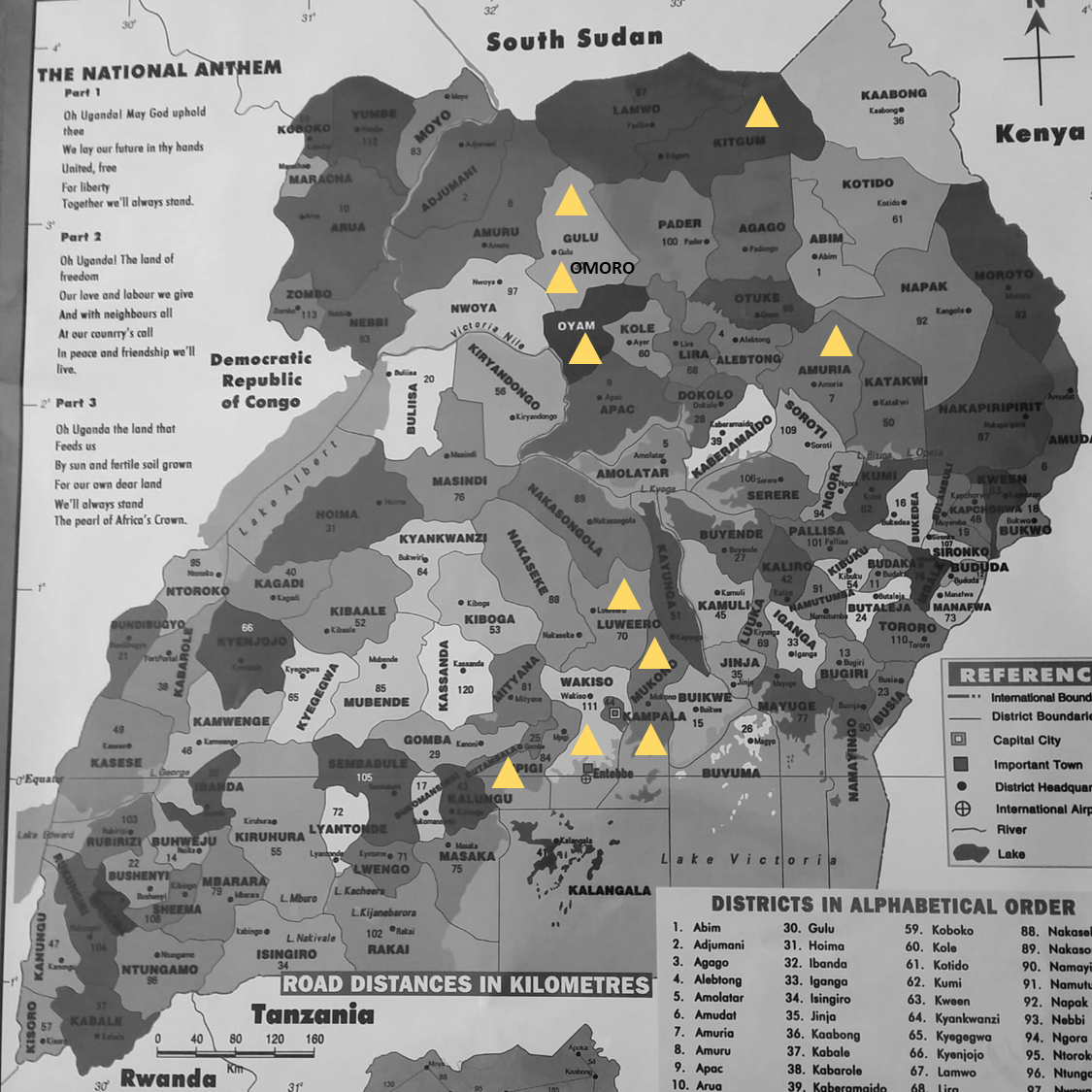 Qualitative KAP assessment with pig and poultry farmers and animal health service providers (AHSPs) in 10 districts– guided by KAP AMUSE tool
Collection of samples from volunteers in the KAP assessment chicken serum, meat, liver (n=100)pig serum, meat (n=100)feeds prepared on farm (n=50)

Liquid chromatography mass spectrophotometer tandem (LC-MS/MS)
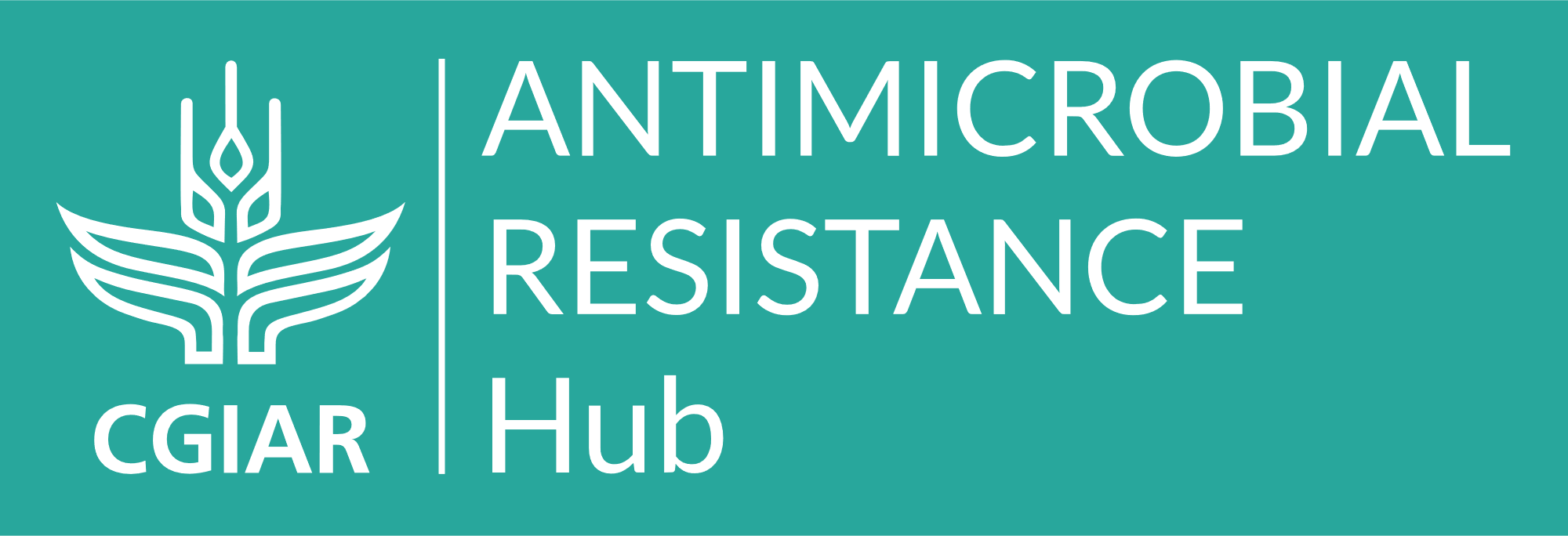 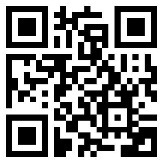 https://amr.cgiar.org/
[Speaker Notes: Aminoglycosides (Streptomycin)
Amphenicoles (Chloramphenicol*)ß-lactams (Ampicillin*, Penicillin)
Trimethoprim*
Tetracyclines  (OTC)
ARVs: Efavirenz, Lopinavir, Nevirapine, Saquinavir]
Beispiel 2: HIV-Medikamente zur Tiermast
Benutzen Tierhalter AM? Falls ja, welche und wie?
Ja, in allen Standorten – oral in Futter/Wasser
TAM: OTC, Tetracycline, Ampicillin, Penicillin, Streptomycin, Amprolium, Enrofloxacin, Sulfamycin, Neomycin
HAM: Chloramphenicol, Clotrimoxazole, Metronidazole, Gentamicin
Andere Meds: Acetylsalicylsäure (Aspirin), Paracetamol (Panadol), marijuana, cough linctus, antiretroviral drugs
Was sind Gründe für die Verabreichung von AM?
Behandlung von Atemwegserkrankungen (Husten), Durchfall in Hühnern; Immun-Booster
Gründe ARVs zu geben: schnelle Gewischtszunahme, Vorbeugung/Behandlung von Krankheiten, gg. die es (laut Tierhaltern) keine Behandlung gibt: Newcastle Disease, Afrikanische Schweinepest, Mycoplasma gallisepticum, Bovines Papilloma Virus
Wo bekommen die Tierhalter die AMs her?
ARV: von Patienten in Behandlung, aus den Kliniken, von den community-based animal health workers (CAHWs)
Andere AM: Apotheken, Hausapotheke
Results LC-MS/MS: antibiotics
Ampicillin, Chloramphenicol*, Penicillin, Streptomycin, Oxytetracycline, Trimethoprim*
Efavirenz, Lopinavir, Nevirapine, Saquinavir
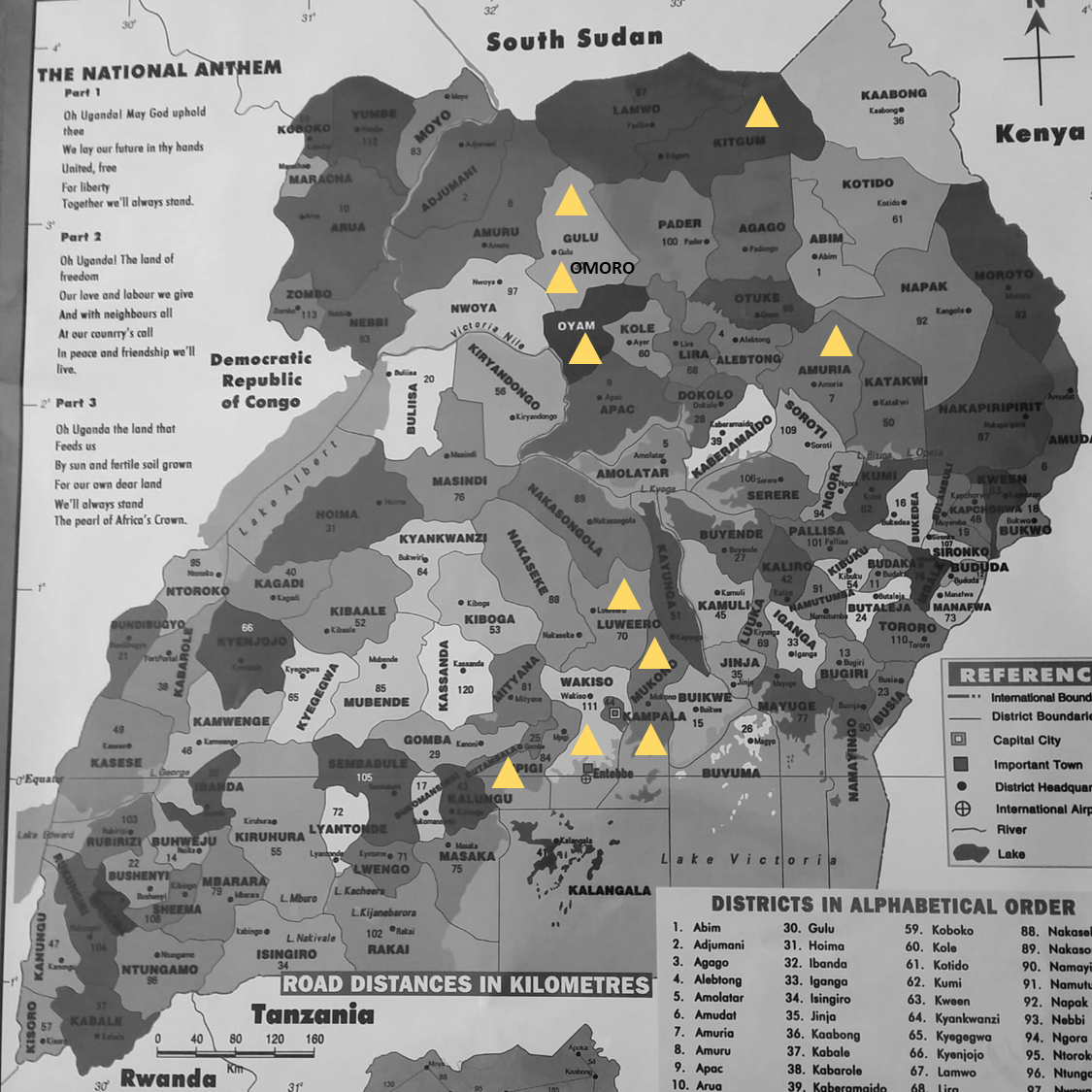 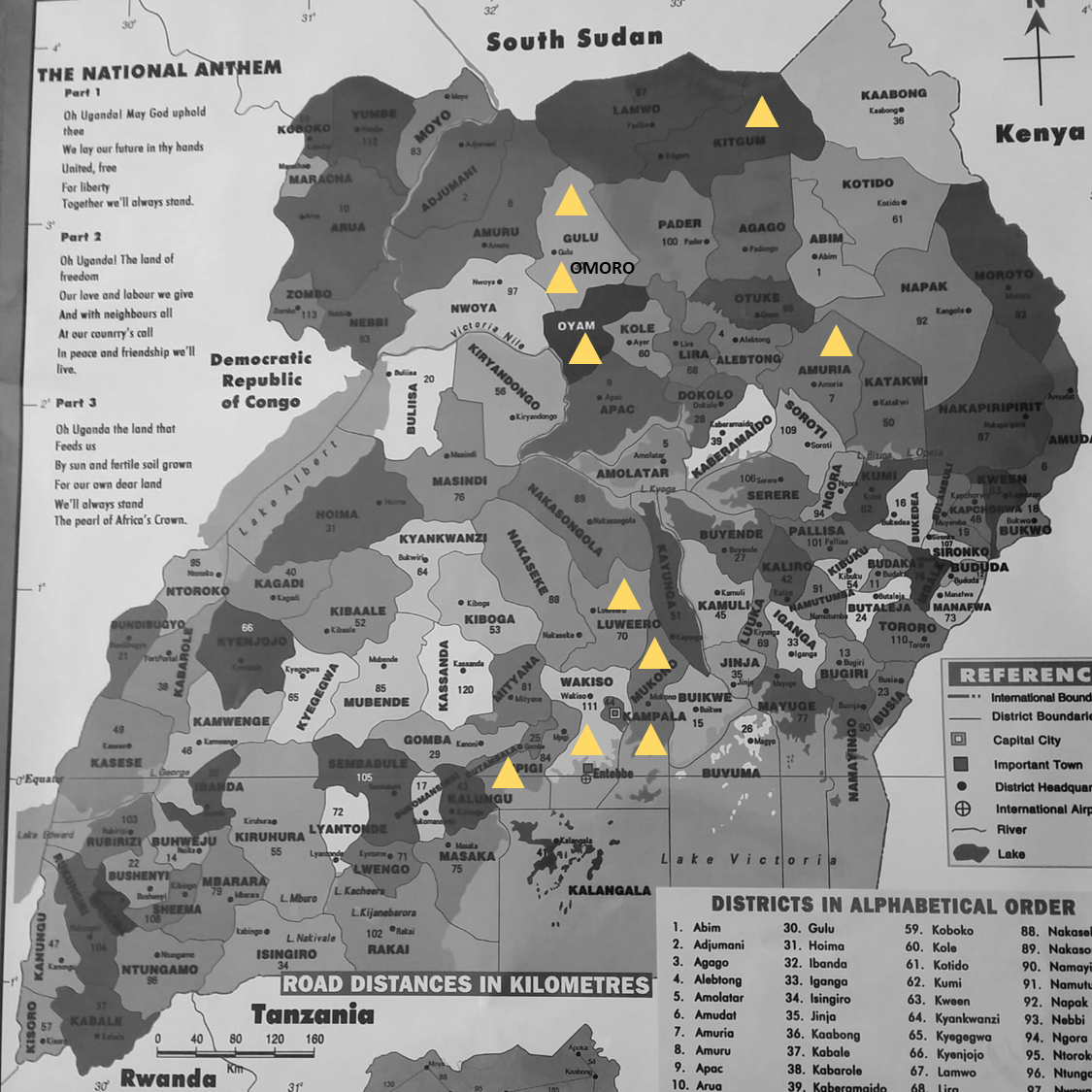 No*
No
No
No
Resources
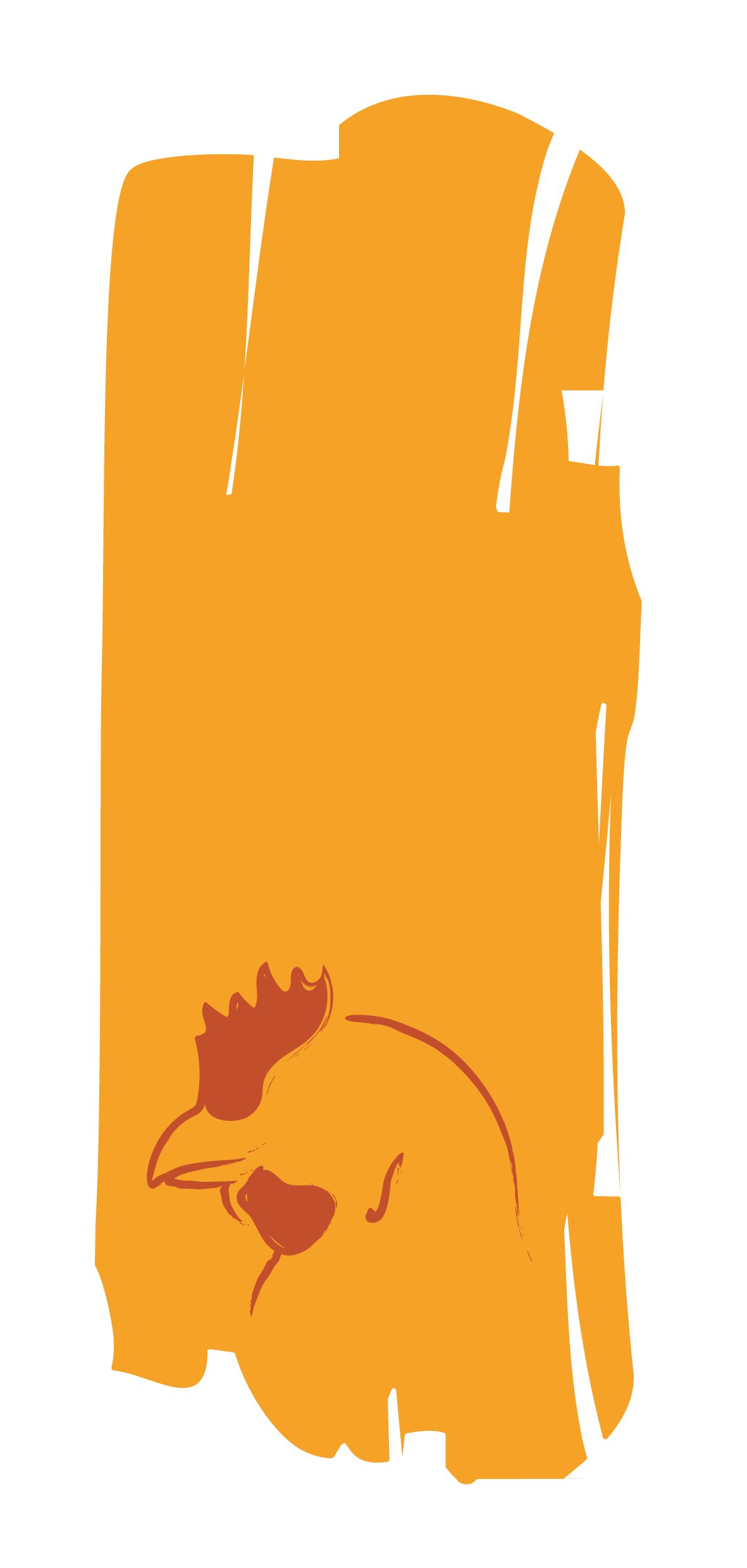 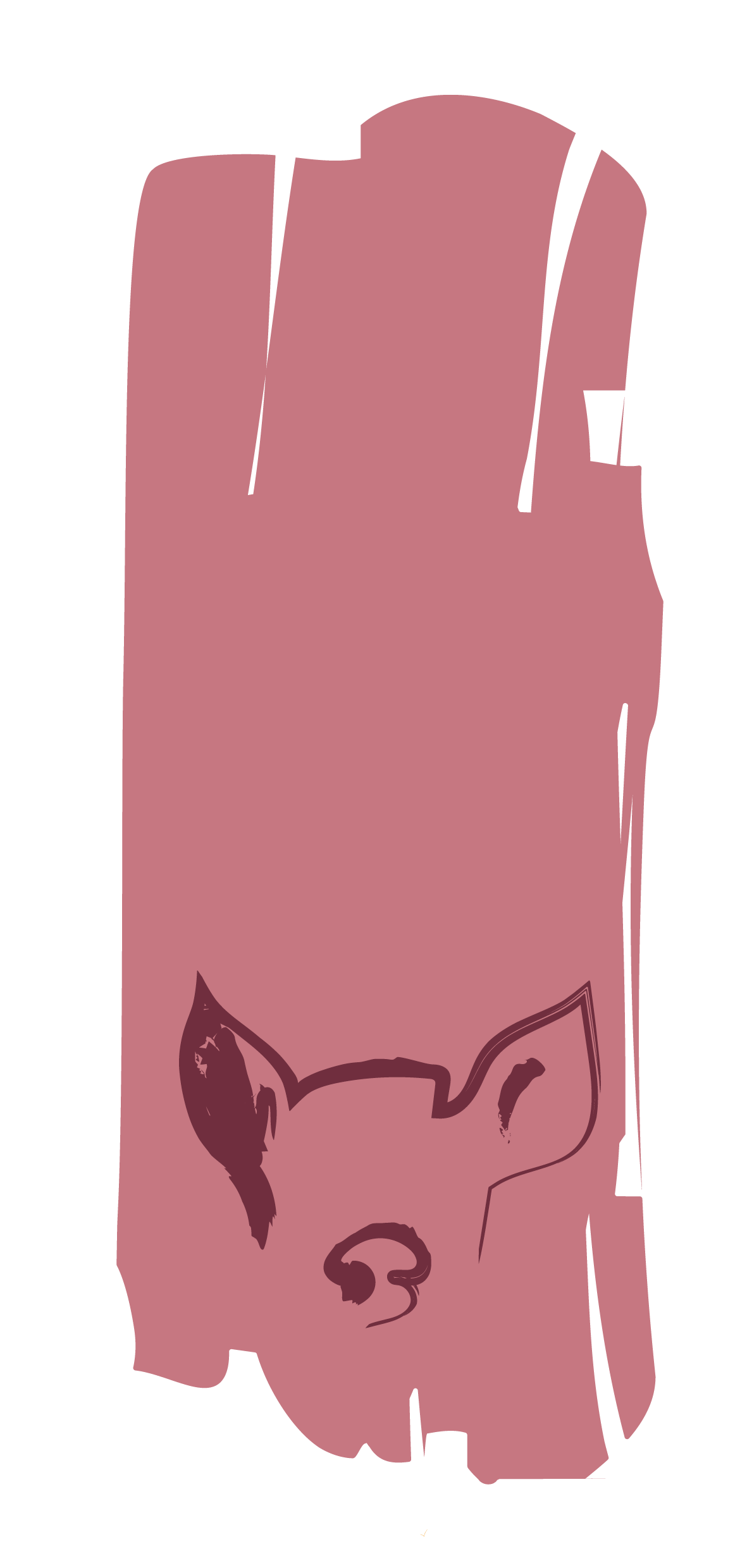 Ndoboli, D., Nganga, F., Lukuyu, B., Wieland, B., Grace, D., Braun, A. von and Roesel, K. 2021. The misuse of antiretrovirals to boost pig and poultry productivity in Uganda and potential implications for public health. International Journal of One Health 7(1): 88–95. https://doi.org/10.14202/IJOH.2021.88-95

FAO, 2019. The future of livestock in Uganda.Opportunities and challenges in the face of uncertainty. https://www.fao.org/3/ca5420en/ca5420en.pdf
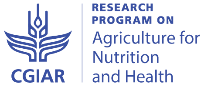 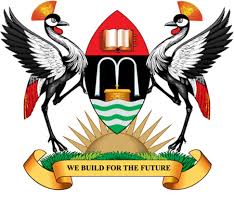 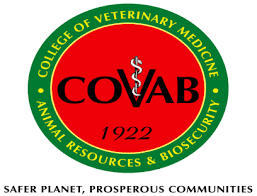 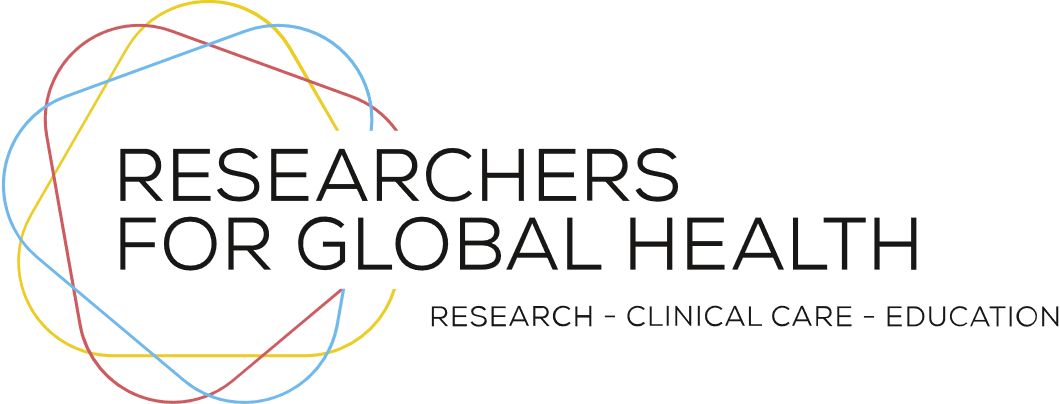 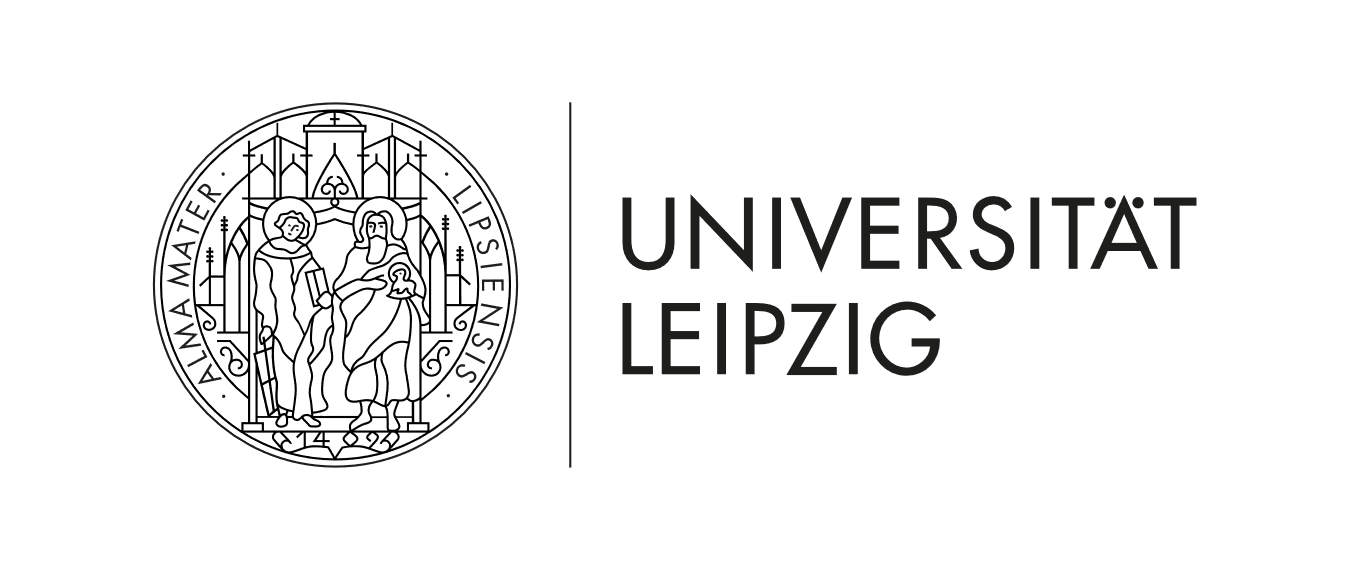 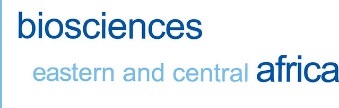 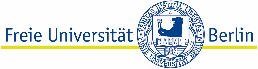 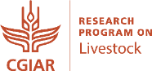 [Speaker Notes: Central supplies Kampala
Gulu growing market
Amuria smallholder production]
Webale nyo! Dankeschön!

k.roesel@cgiar.org
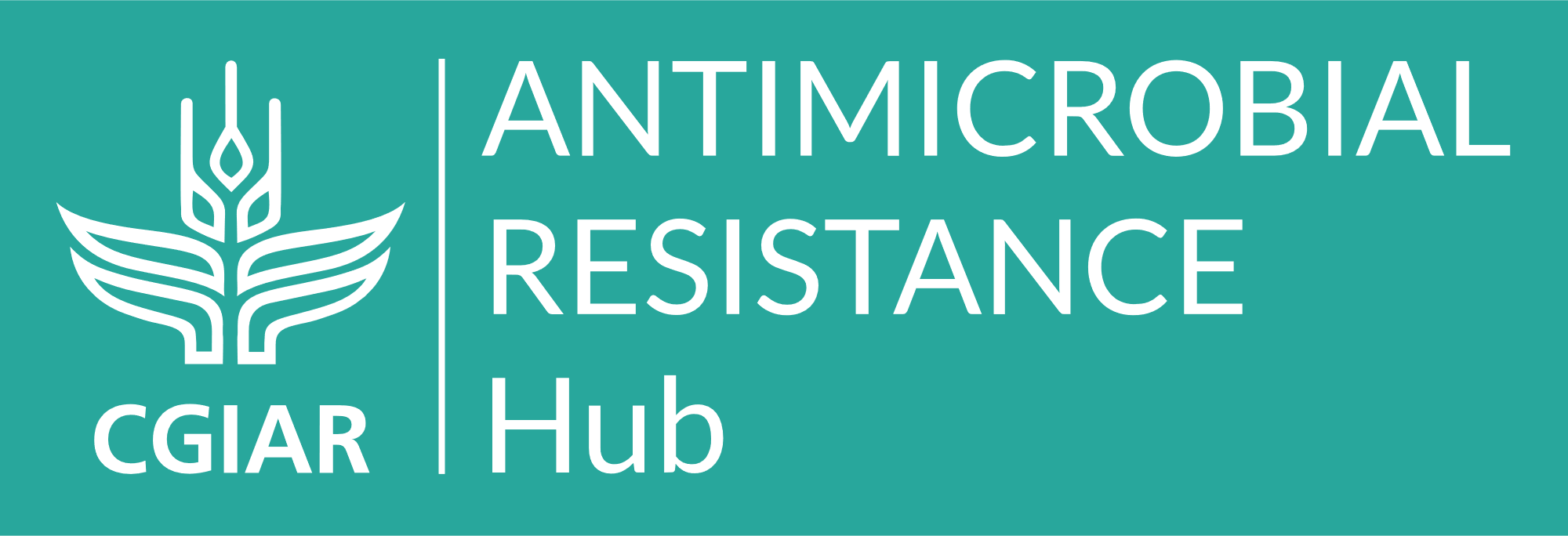